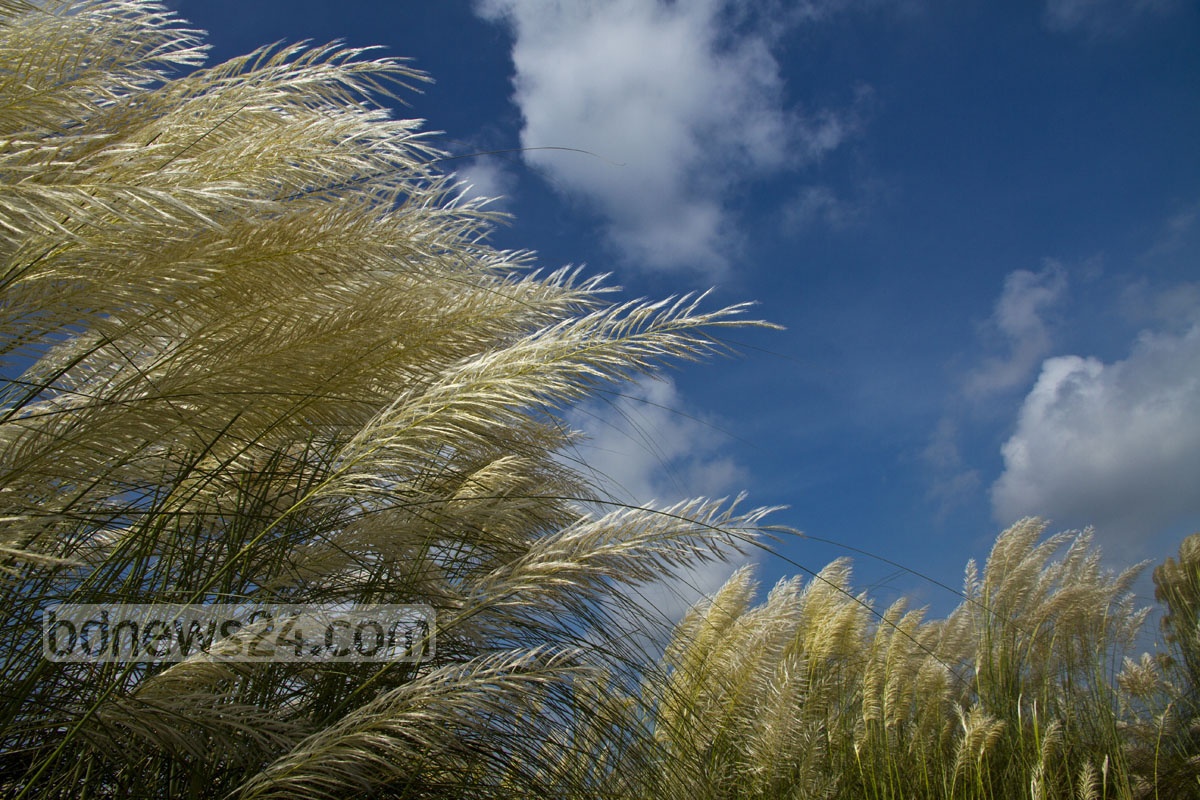 শারদ প্রাতে
সবাইকে
শুভেচ্ছা।
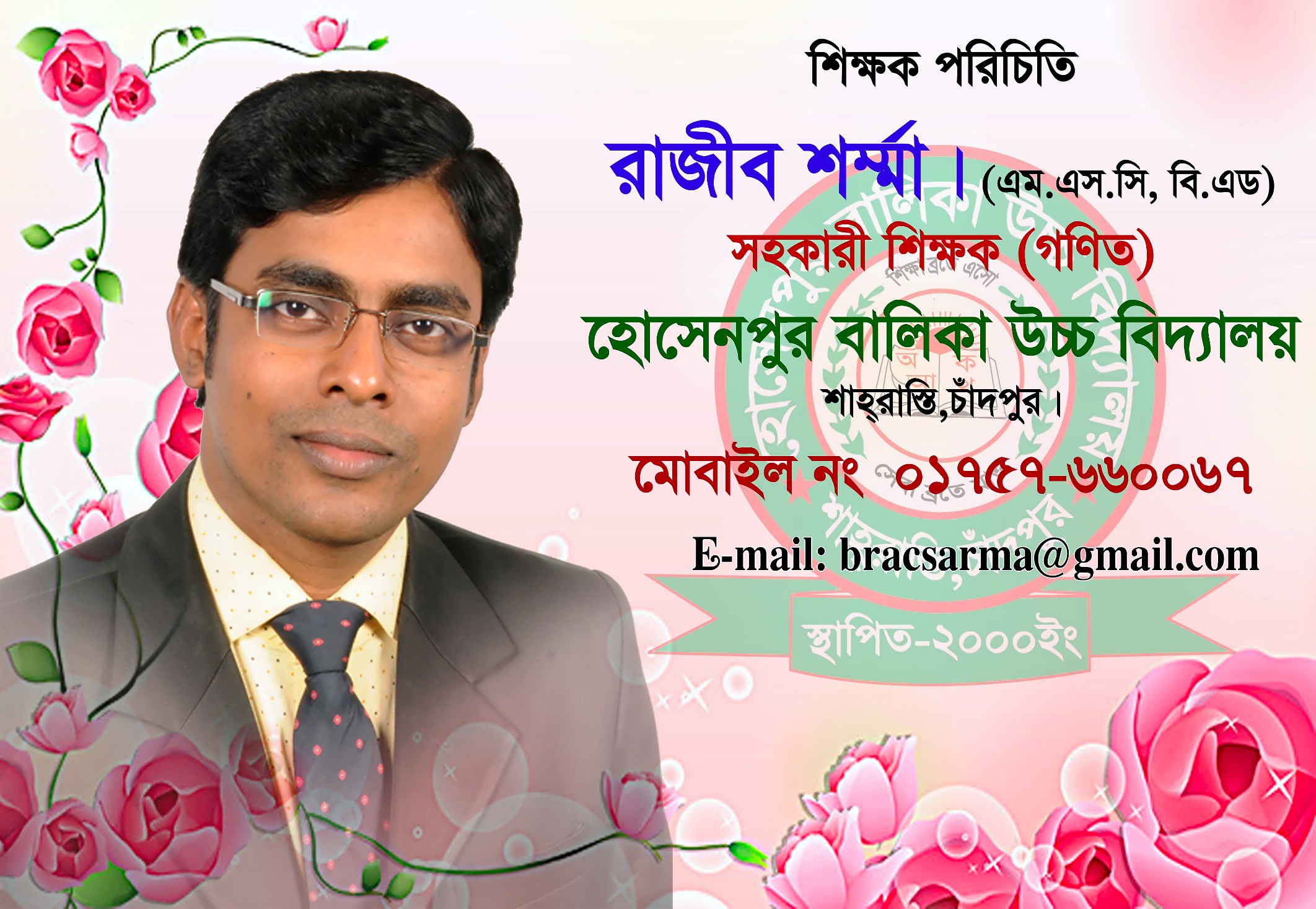 [Speaker Notes: I]
বিষয়ঃ সাধারন গণিত
শ্রেনীঃ নবমওদশম
অধ্যায়ঃ দ্বিতীয়
সময়ঃ ৫০ মিনিট
 তারিখঃ ৩০/০৯/২০২১খ্রি।
আমরা কয়েকটি ছবি লক্ষ্য করি
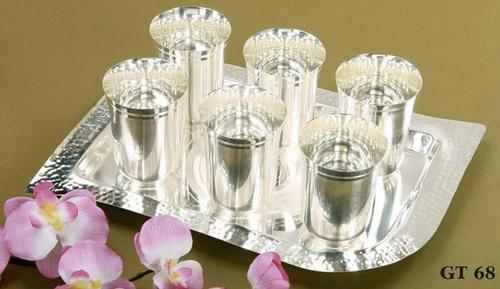 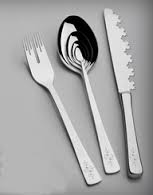 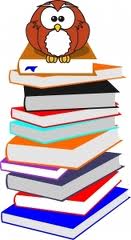 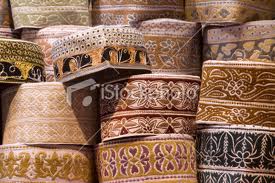 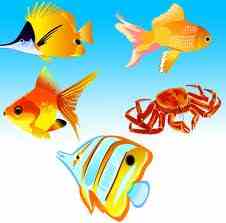 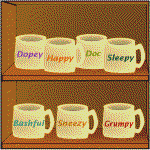 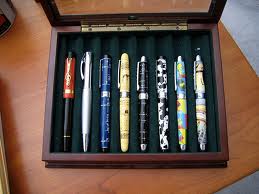 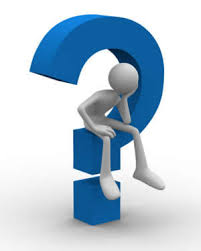 সেট
এই পাঠ শেষে শিক্ষার্থীরা…

সেট কি তা বলতে পারবে;

সেট ও উপসেটের ব্যাখা করতে পারবে;

 সেট প্রকাশের পদ্ধতি বর্ণনা করতে                      পারবে ।
[Speaker Notes: ্রর]
সেটঃ বাস্তব বা চিন্তা জগতের বস্তুর সু- নির্ধারিত সংগ্রহকে সেট বলে।
 সেটের প্রতিকঃ
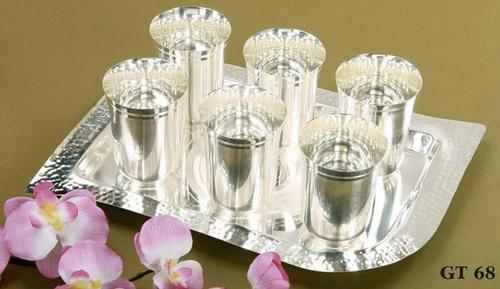 [Speaker Notes: ন]
সেট প্রকাশের চিহ্ন
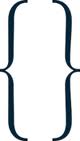 সেটকে সাধারণত ইংরেজি বড় হাতের অক্ষর দ্বারা প্রকাশ করা হয়।
যেমনঃ A,B,C…..X,Y,Z.
A={a,b,c,d}
সেটের প্রত্যেক সদস্যকে সেটের উপাদান(Element)বলা হয়।
সেটের উপাদান প্রকাশের  	প্রতীক   ∈ (Element)
 সেটের উপাদান নয় 
     ∉(does not element)
B={a,b} হলে,B সেটের এর উপাদান aএবংb,

a∈B, b∈B
C,B সেটের উপাদান না হলে



                 

         c∉B
সেট প্রকাশের পদ্ধতিঃ
তলিকাপদ্ধতিঃ
সেট গঠন পদ্ধতিঃ
A={a,b,c,d}
B={x: x স্বাভাবিক বিজোড় সংখ্যা }
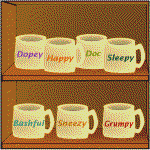 ৭ টি কাপ
সসীম সেটঃ যে সেটের উপাদান সংখ্যা 
গণনা করে নির্ধারণ করা যায়।
উদাহরনঃ
A={a,b,c,d}
আকাশে তারার সংখ্যা কত ?
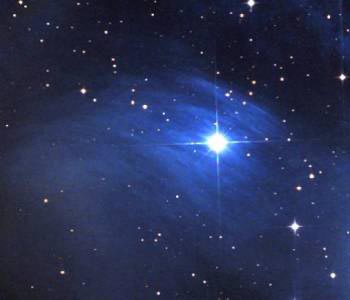 আকাশে অসংখ্য তারকা।
অসীম সেটঃ যে সেটের উপাদান সংখ্যা গণনা করে নির্ধারন করা যায় না।
উদাহরণঃ
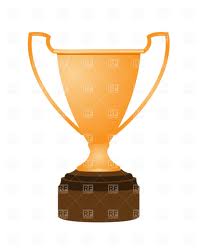 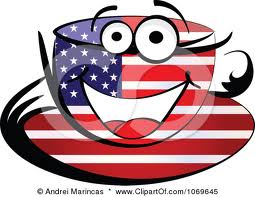 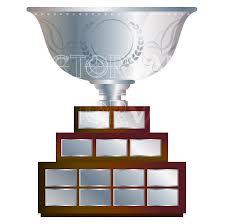 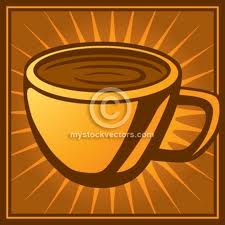 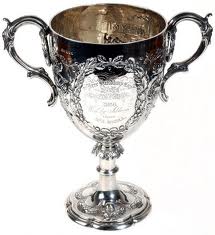 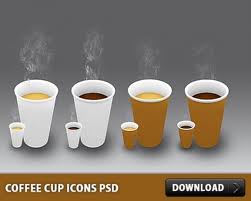 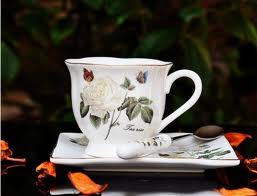 A={a,b,c}    B={c,d,e}
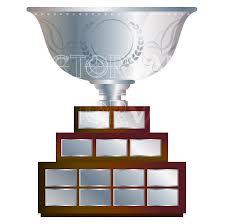 A ∪ B = {a,b,c,d,e}
সংযোগ সেটের প্রতীকঃ ∪
সংযোগ সেটঃ
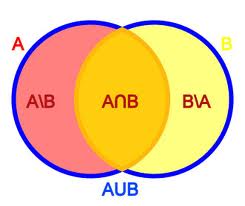 1   3  5  7  9
2 4 6 8 10
1 2 3 4 5 6 7 8 9 10
উদাহরনঃ
দেওয়া আছে,   
  A={3,7,9,14},
B={9,14,28}
A∪B={3,7,9,14}∪{9,14,28} 
	  ={3,7,9,14,28}
A={x,y,z}      B={x,y}
A ∩ B = {x,y}
Z
ছেদ সেটের প্রতীকঃ ∩
ছেদ সেটঃ
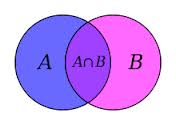 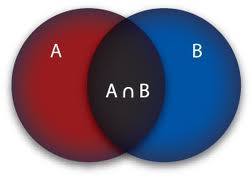 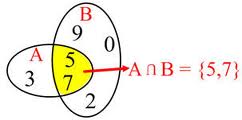 A={3,5,7}
B={o,2,5,7,9}
A ∩ B = {5,7}
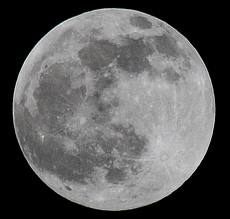 উপসেট
চাঁদ
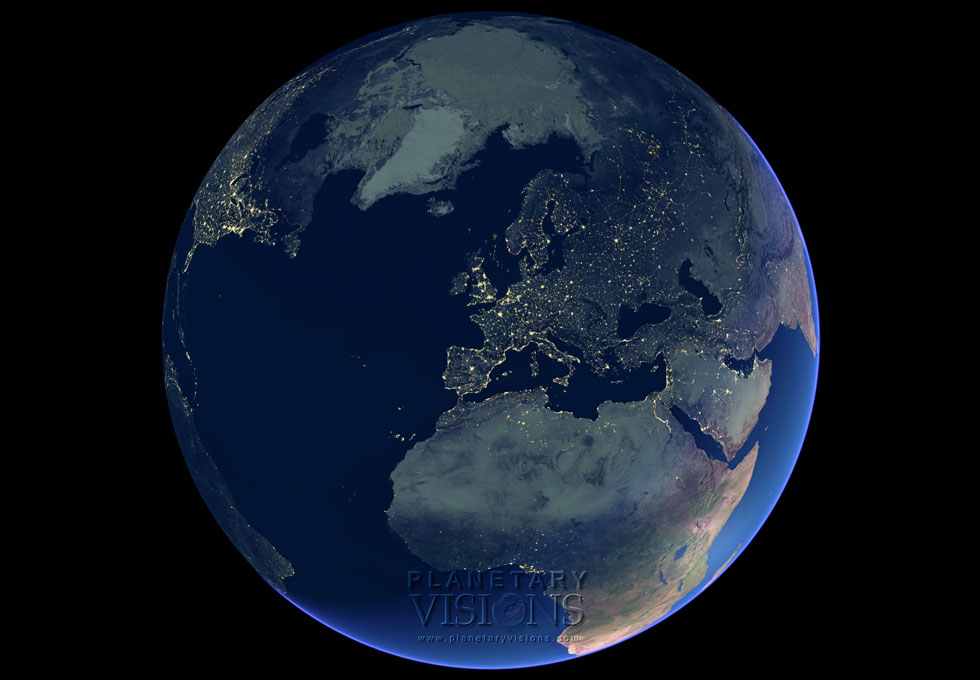 পৃথীবি
সেট
উপসেটঃ A={a,b} একটি সেট। A সেটের উপাদান থেকে {a,b},{a},{b}, Ø সেটগুলো গঠন করা যায়।
{a,b},{a},{b},Ø প্রত্যেকটি A সেটের উপসেট।
উপসেটের প্রতীক  ⊂
 উপসেট নয় এর প্রতীক  ⊄
B={1 ,2 ,3}
1 ⊂B, 2⊂B 3⊂B, 5 ⊄B
মূল্যায়নঃ

দলীয় কাজঃ
A={1,3,5}, B={3,4,6}


A ∪ B=?
মিলিয়ে দেখঃ
A ∪ B={1,3,4,5,6}
একক কাজঃ
A={a,b,c,d} B={c,d e} হলে
ক) A সেটের উপসেটগুলি নির্নয় কর ?
খ) B সেট কি A সেটের উপসেট ?
বাড়ির কাজঃ

A={a,b,c}, B={b,c,d}হলে
A ∪ B =?
A ∩ B = ?
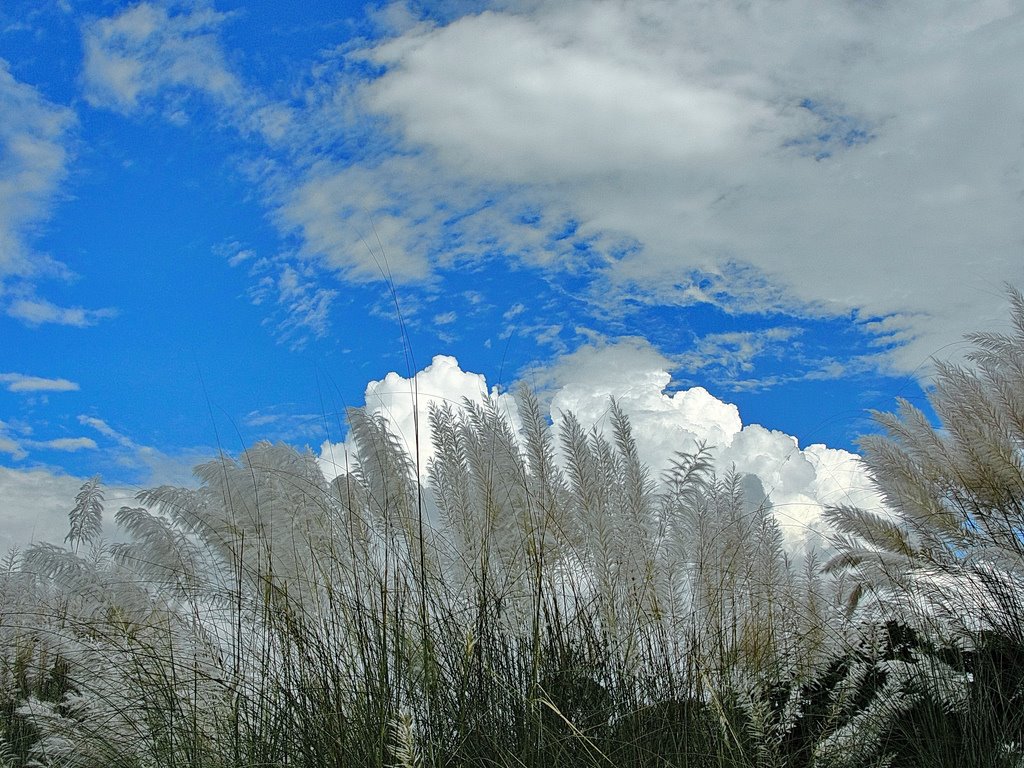 ধন্যবাদ